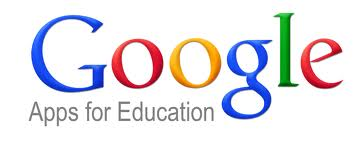 HCPSS GAFÉ5 Things You May Not Know About Google Forms
[Speaker Notes: #1. Question Types
#2. Customizing Themes
#3. Changing Response Destination
#4. Set notification when form is submitted
#5. Install Add-ons]
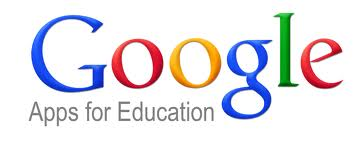 Session Agenda
10:40 - 11:40
Participants will:
Explore advanced features of Forms

Create and customize forms
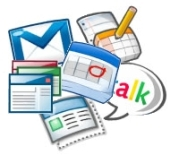 #1
Question Types
[Speaker Notes: Video/Images Grids/Etc
Data Validation and Branching]
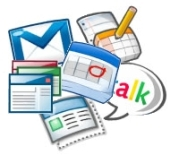 #2
Customizing Themes
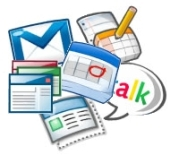 #3
Changing Response Destination
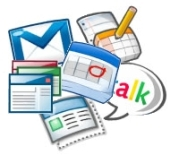 #4
Set notification when form is submitted
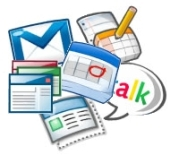 #5
Install Add-ons
FormRanger
FormLimiter
Autocrat
Flubaroo
[Speaker Notes: Flubaroo
FormRanger
FormLimiter
Autocrat]
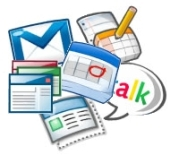 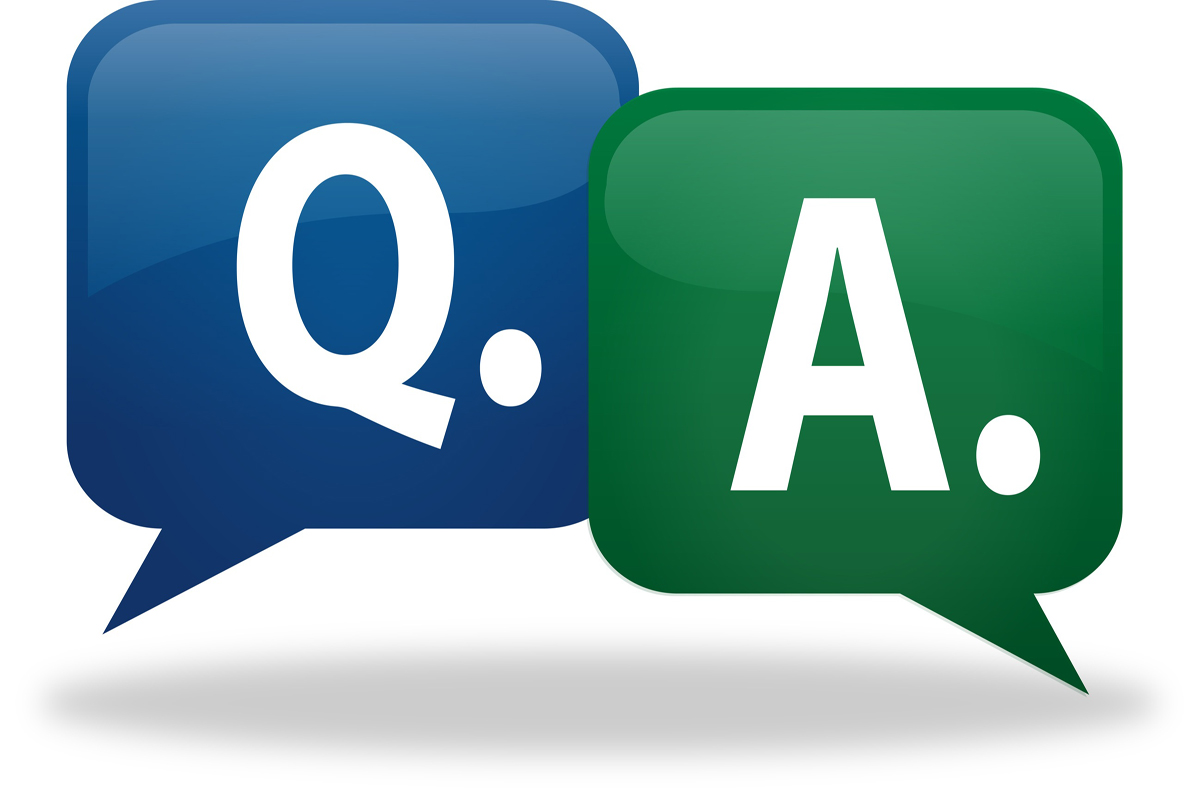 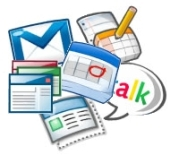 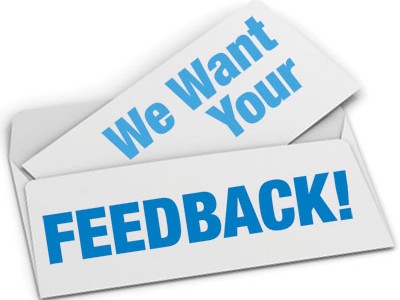 http://espconference.weebly.com/evaluation.html
Resources
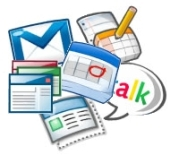 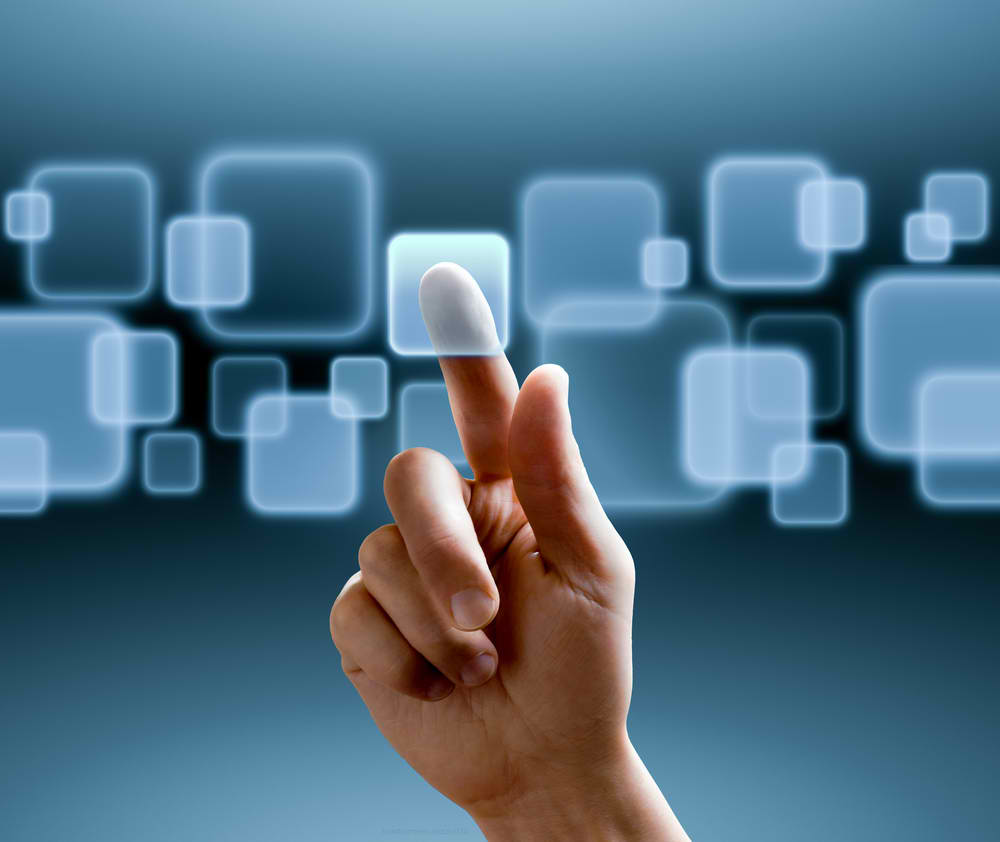 https://www.youtube.com/watch?v=Sivh878JRlU

https://www.youtube.com/watch?v=i1jlAgCOxQU

https://docs.google.com/presentation/d/1f4HDe3dUGr4Ftx4d6EbkFzq_Ei7RjfweVp2DW2QLGmM/edit#slide=id.i511

https://www.youtube.com/watch?v=g28FR92aiqo

http://edutraining.googleapps.com/drive/chapter-5